Inelastic Boosted DM
Xuan-Gong Wang

The University of Adelaide
In collaboration with Bill Loizos, and Anthony Williams
CDMPP ECR Workshop, Geelong, Nov. 22, 2022
Outline
Boosted Dark Matter 

BDM within the dark photon framework

Experimental prospect

Summary
Boosted dark matter
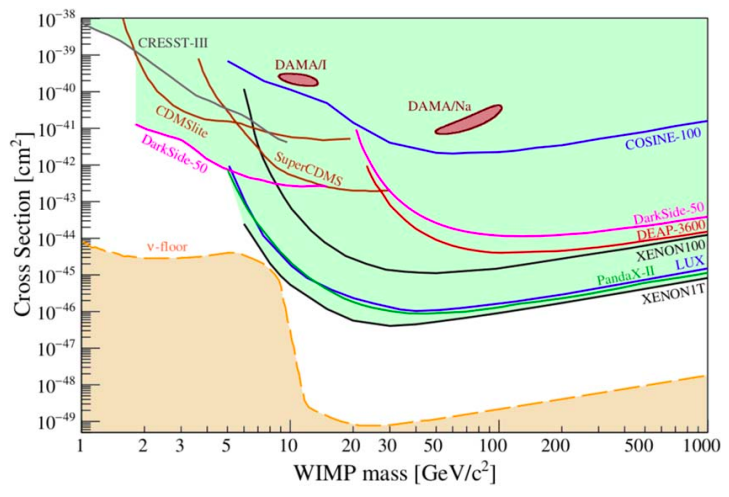 WIMP Direct Detection
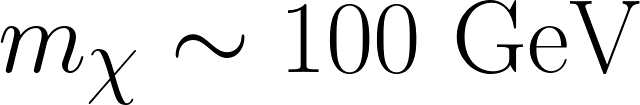 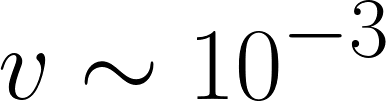 NREFT     
Anand, Fitzpatrick, Haxton, Phys. Rev. C 89, 065501 (2014)
Annual modulation  
Freese, Lisanti, Savage, Rev. Mod. Phys. 85, 3495 (1986)
Stringent constraints from null experiments
Boosted dark matter (BDM)
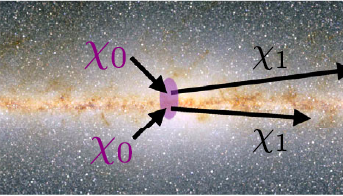 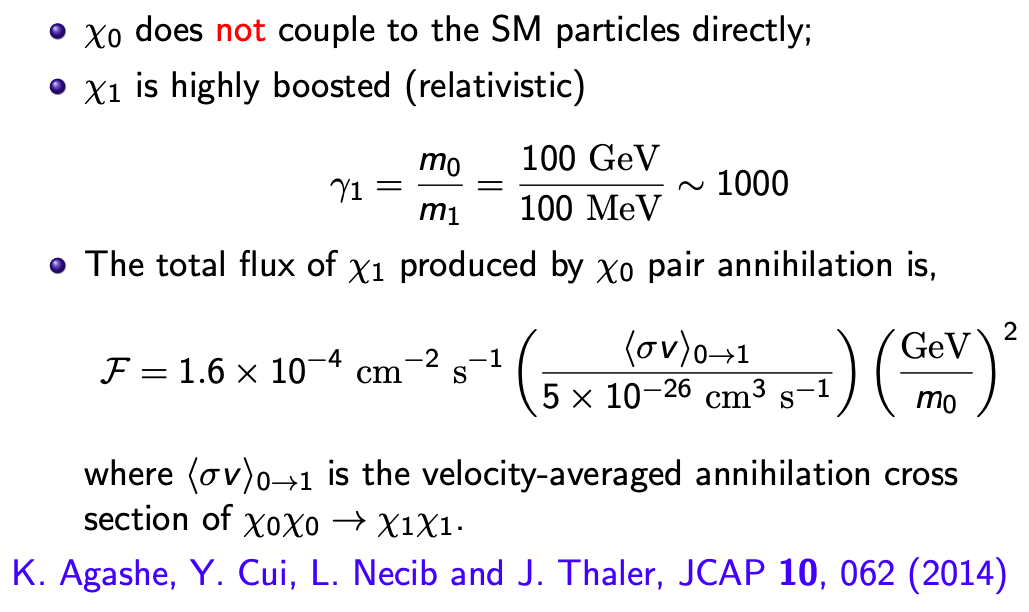 BDM Detection
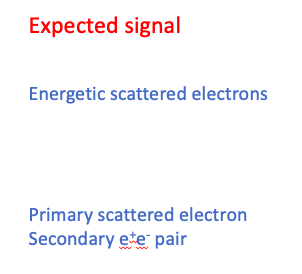 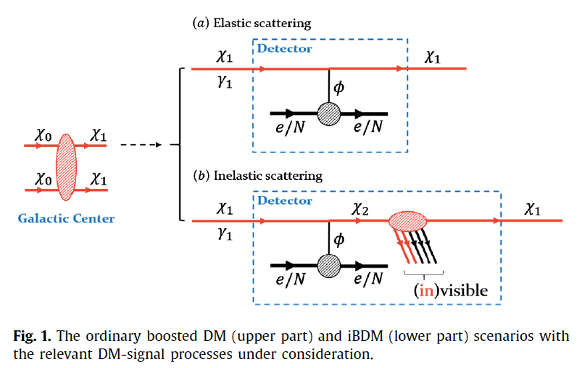 Giudice, Kim, Park, Shin, Phys. Lett. B 780 (2018) 543
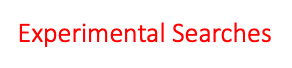 consistent with background hypothesis
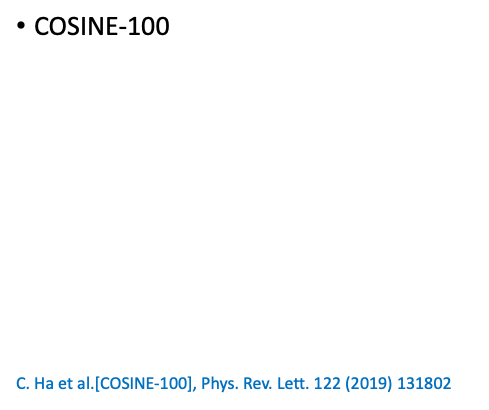 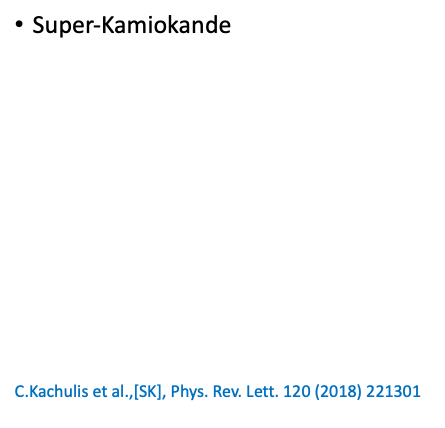 21 events .vs. 16.4(2.1) background
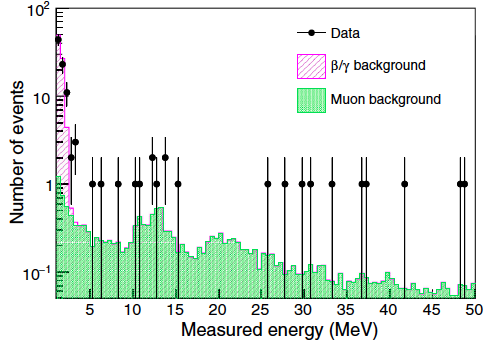 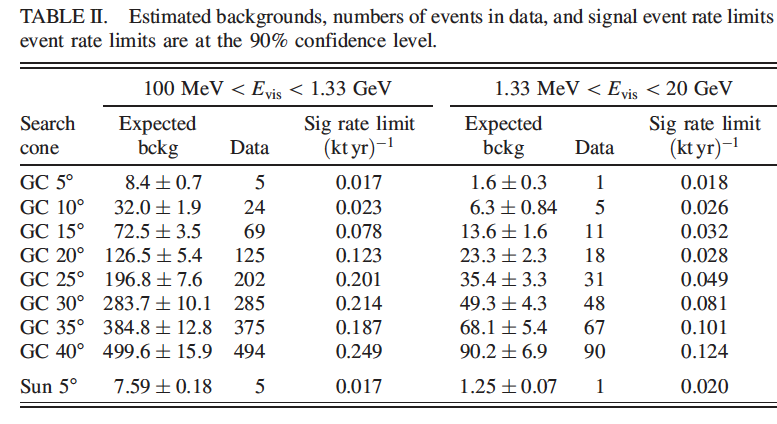 Theoretical Models for      - SM
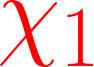 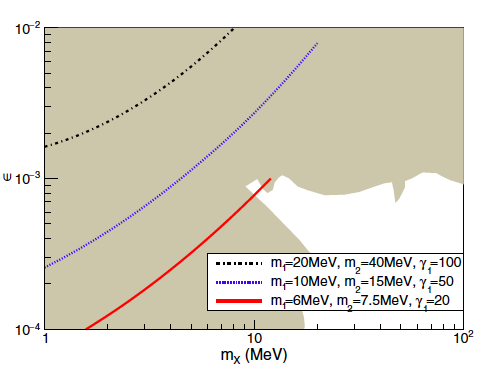 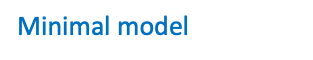 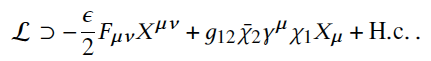 Giudice, Kim, Park, Shin, Phys. Lett. B 780 (2018) 543
Kim, Park, Shin, Phys. Rev. Lett. 119 (2017) 161801
C. Ha et al. (COSINE-100), Phys. Rev. Lett. 122 (2019) 131802
II. BDM within dark photon framework
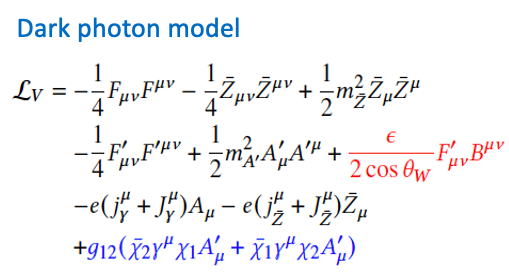 muon g-2

EWPO

DIS, Drell-Yan

rare kaon decay

parity-violation
W-boson mass
(poster)
L.B. Okun, Sov. Phys. JETP 56 (1982) 502
B. Holdom, Phys. Lett. 166B, (1986) 196
Dark Photon .vs. Minimal
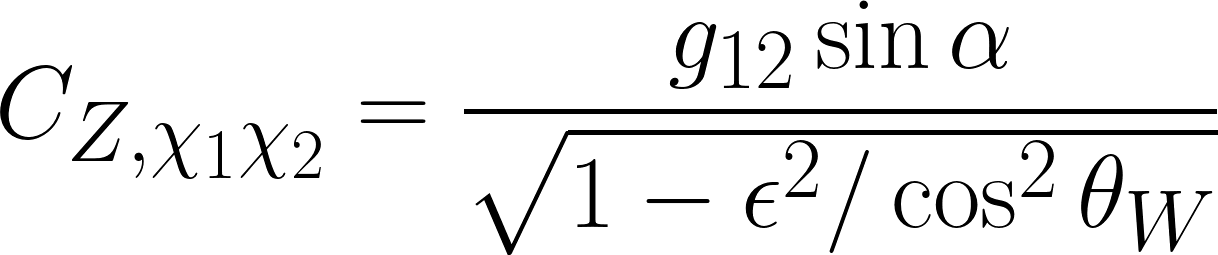 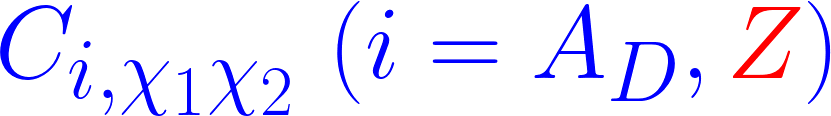 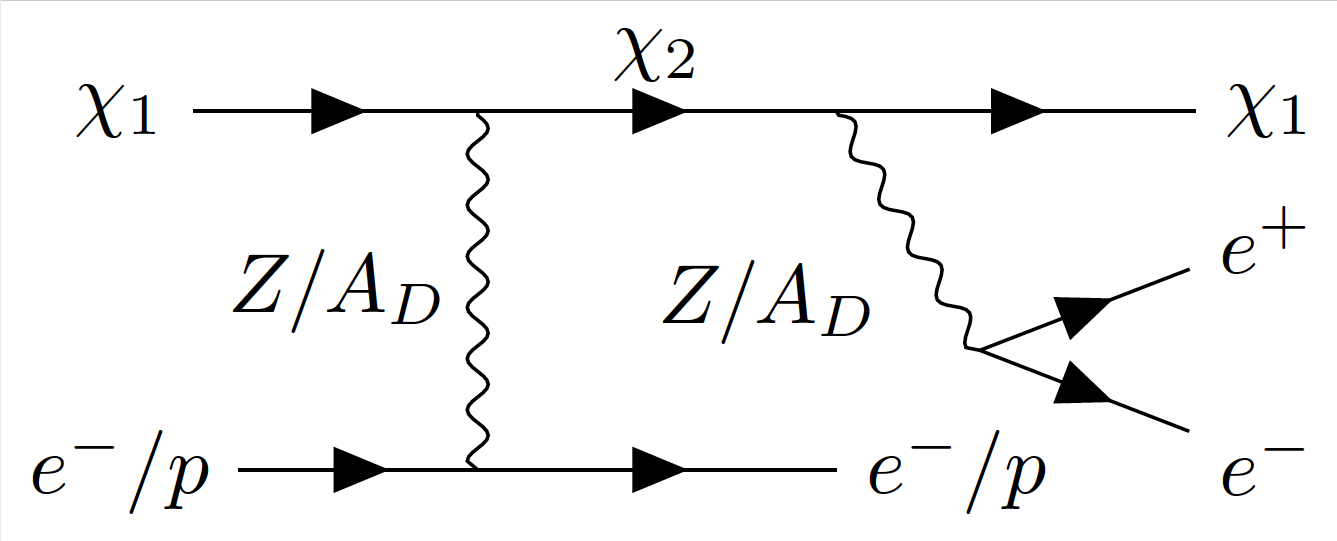 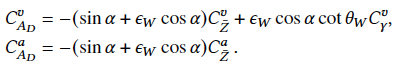 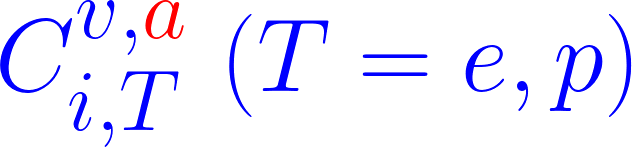 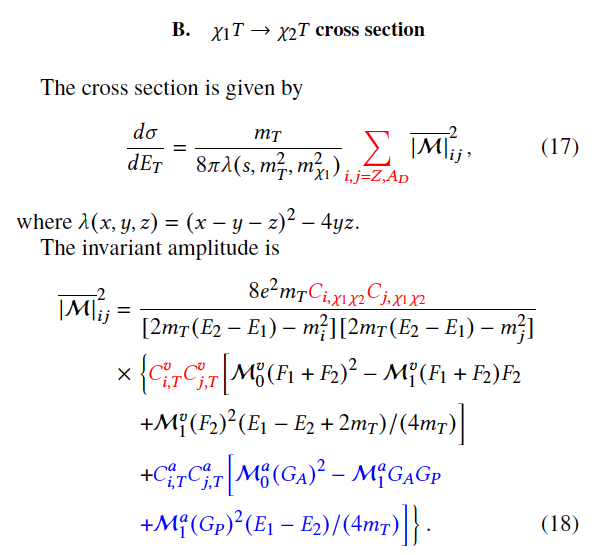 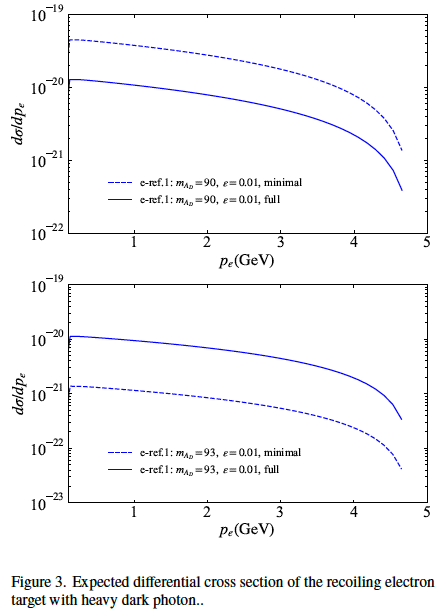 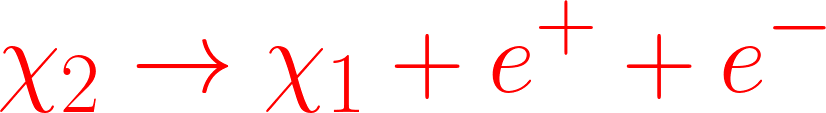 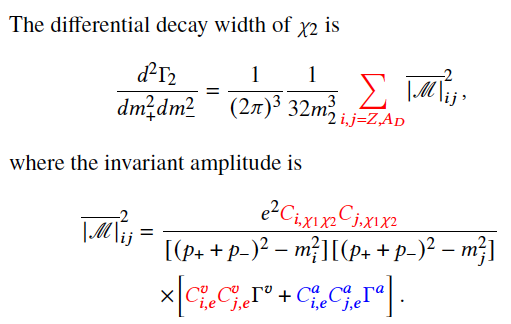 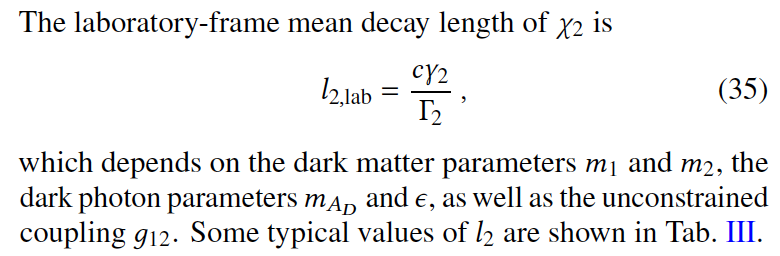 III. Experimental prospect
IBDM: decay length
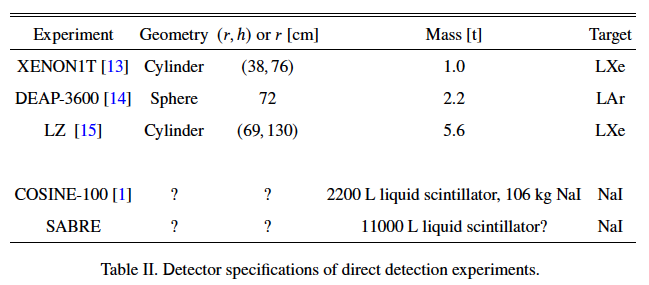 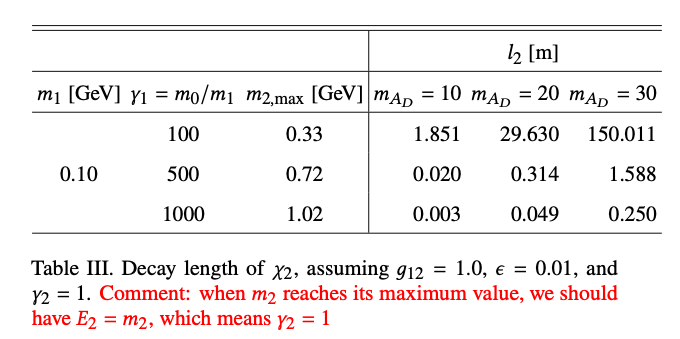 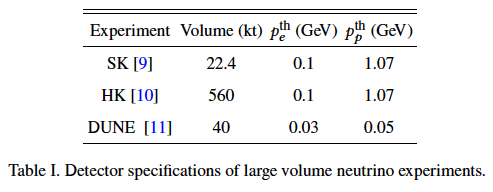 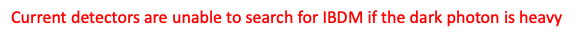 Experimental sensitivity
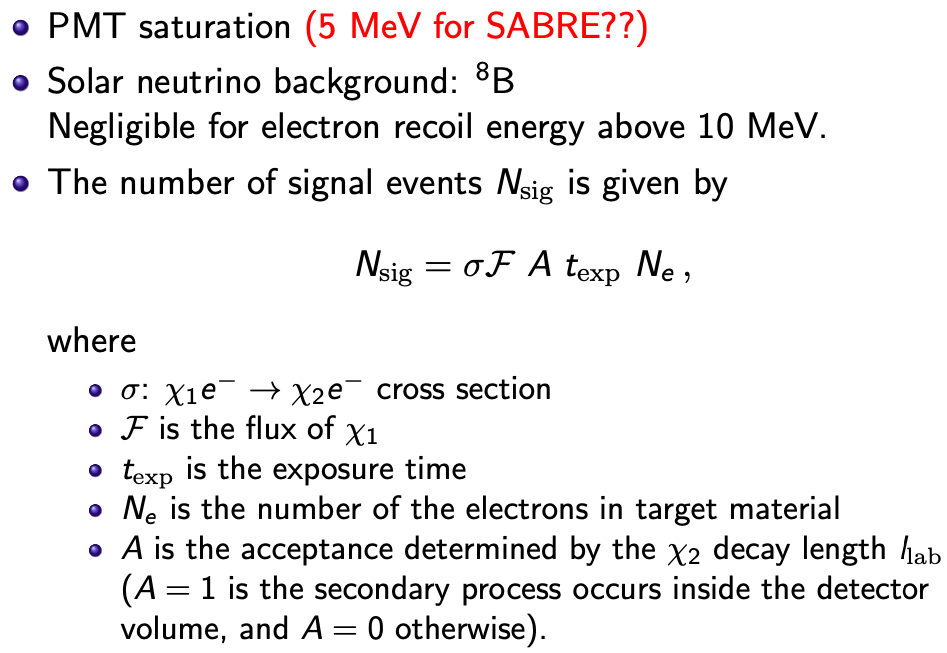 Exclusion limits
Giudice, Kim, Park, Shin, Phys. Lett. B 780 (2018) 543
The experimental sensitivity is set by demanding at least 2.3 events:
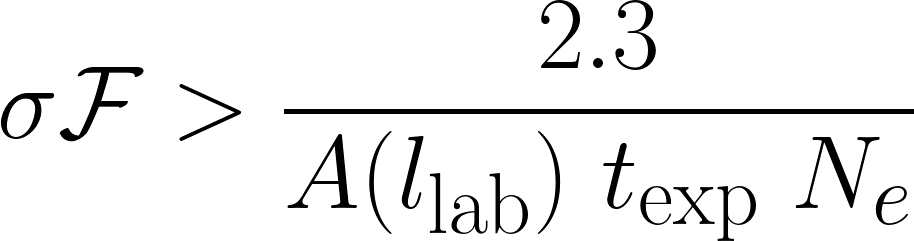 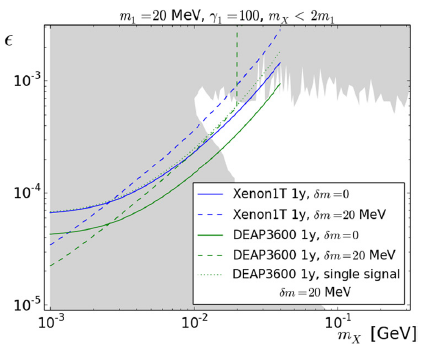 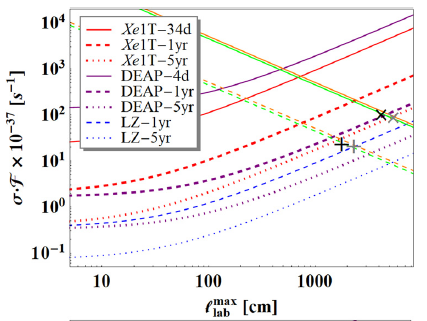 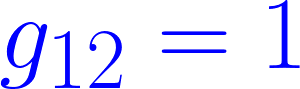 SABRE Sensitivity
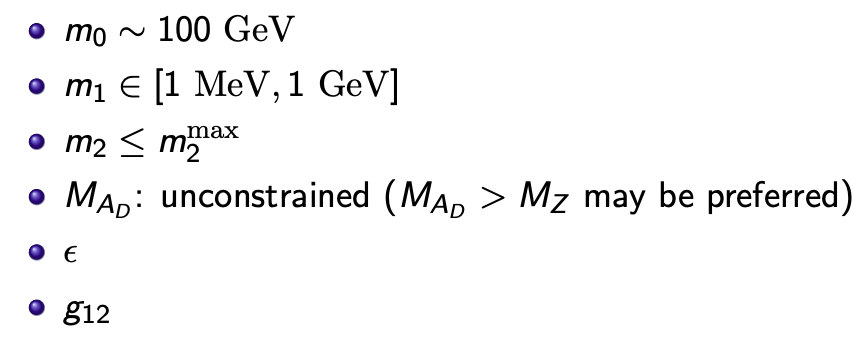 Z-boson invisible decay
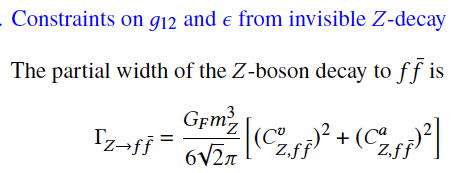 Within the dark photon framework,




We require
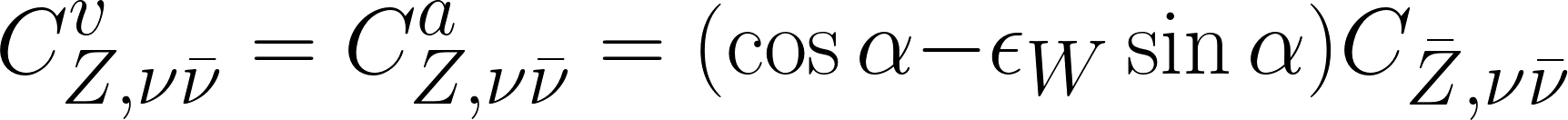 SM
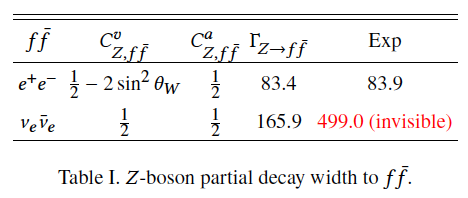 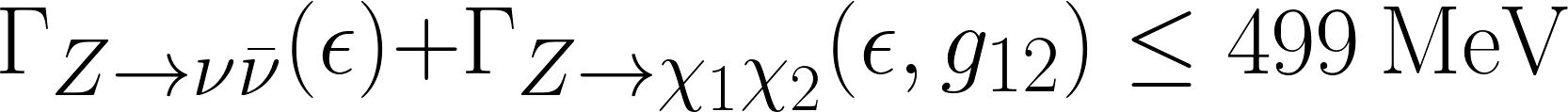 IV. Summary
Summary
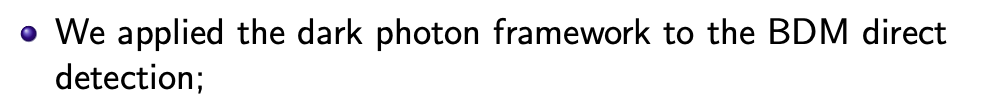 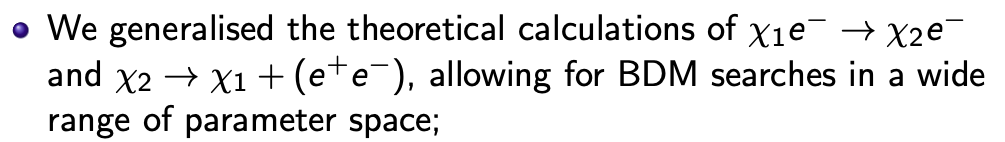 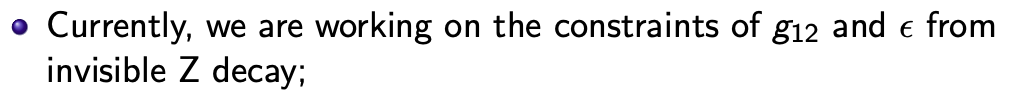 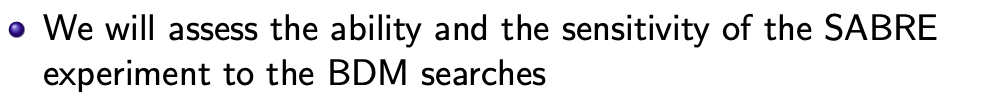 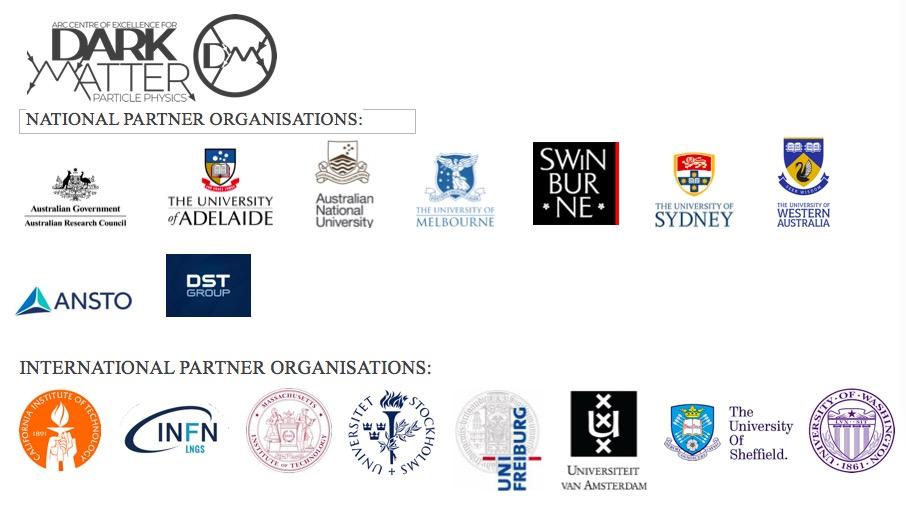